NANI ATTTTACK
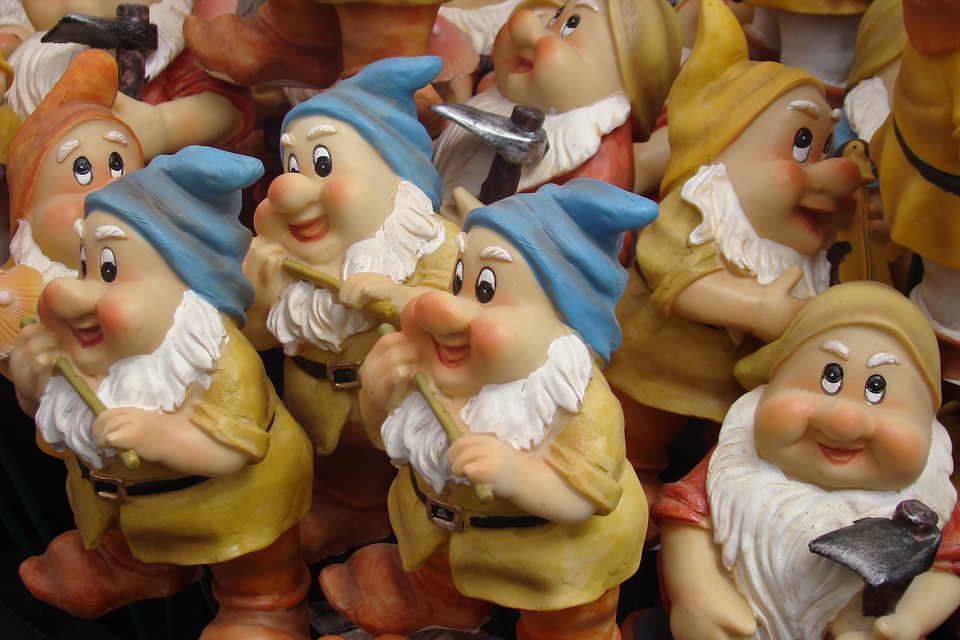 NANIIIIIIIIIIIIIIIIIIIIIIIIIIII
SHE ATTAC SHE PROTEC BUT MOST IMOTANTALY SHEE NAAAANI
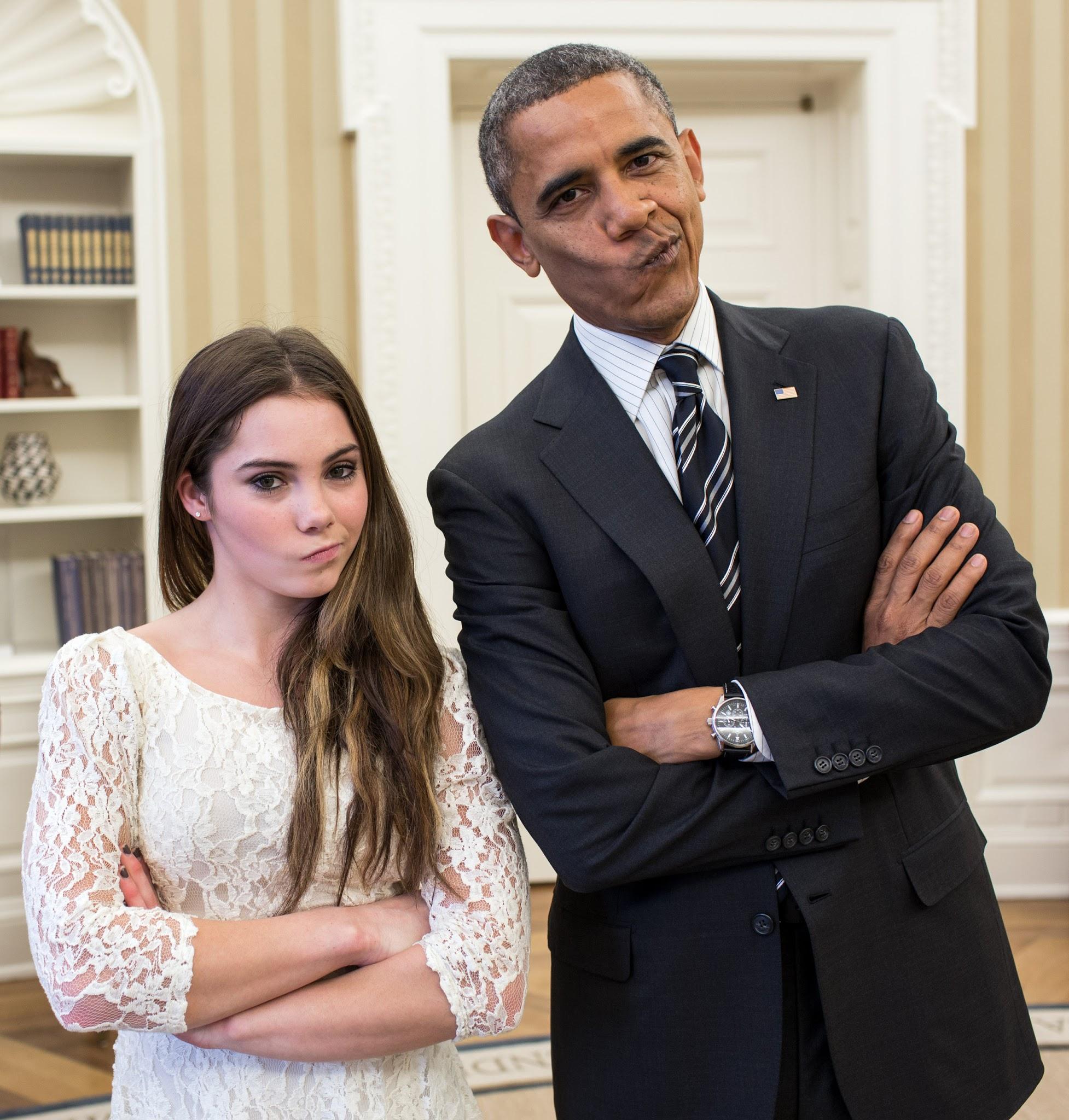 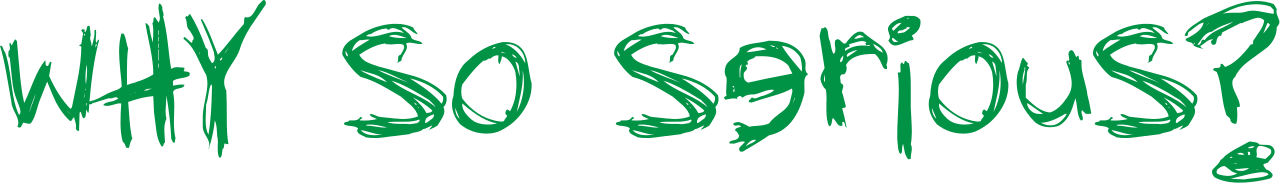 NANNNNNNNNNNNNNNNNNNNNNNNNNNI
Shes coming
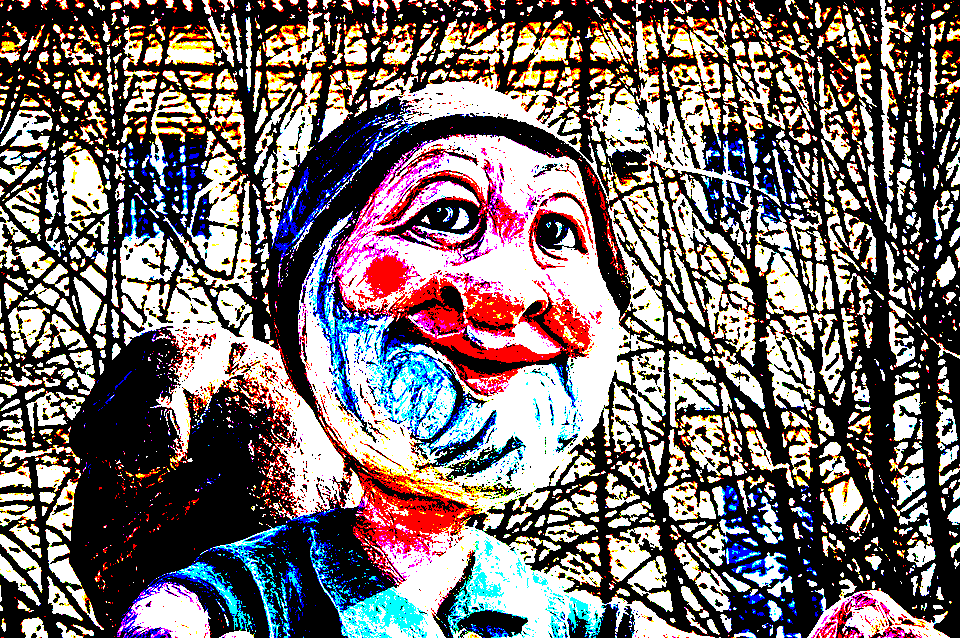 YOu get it
NANNNNNNNNNNNNNNNNNNI
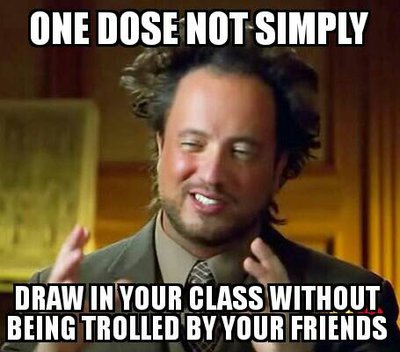 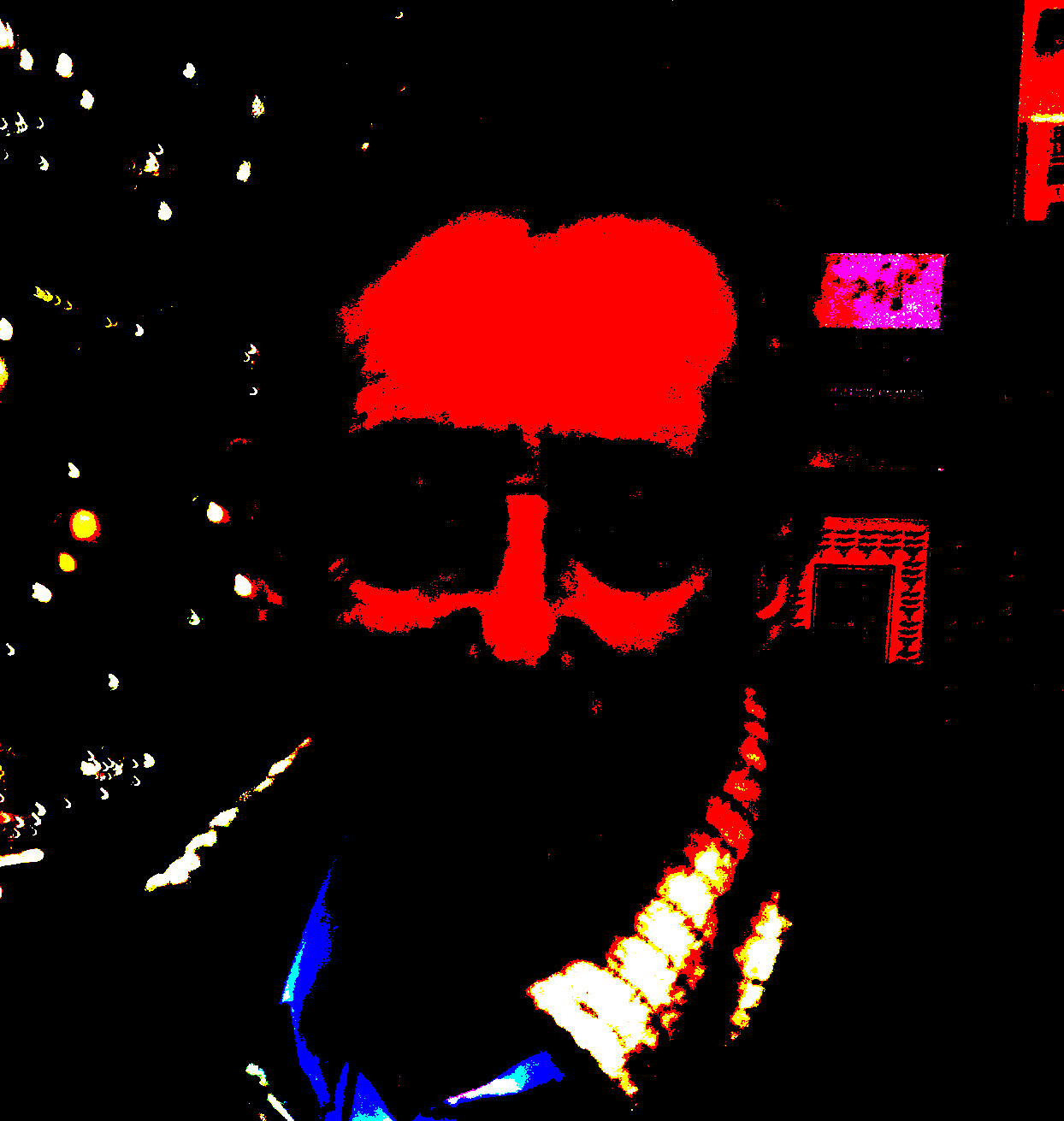 Run

ATTACKKKKKKKKK
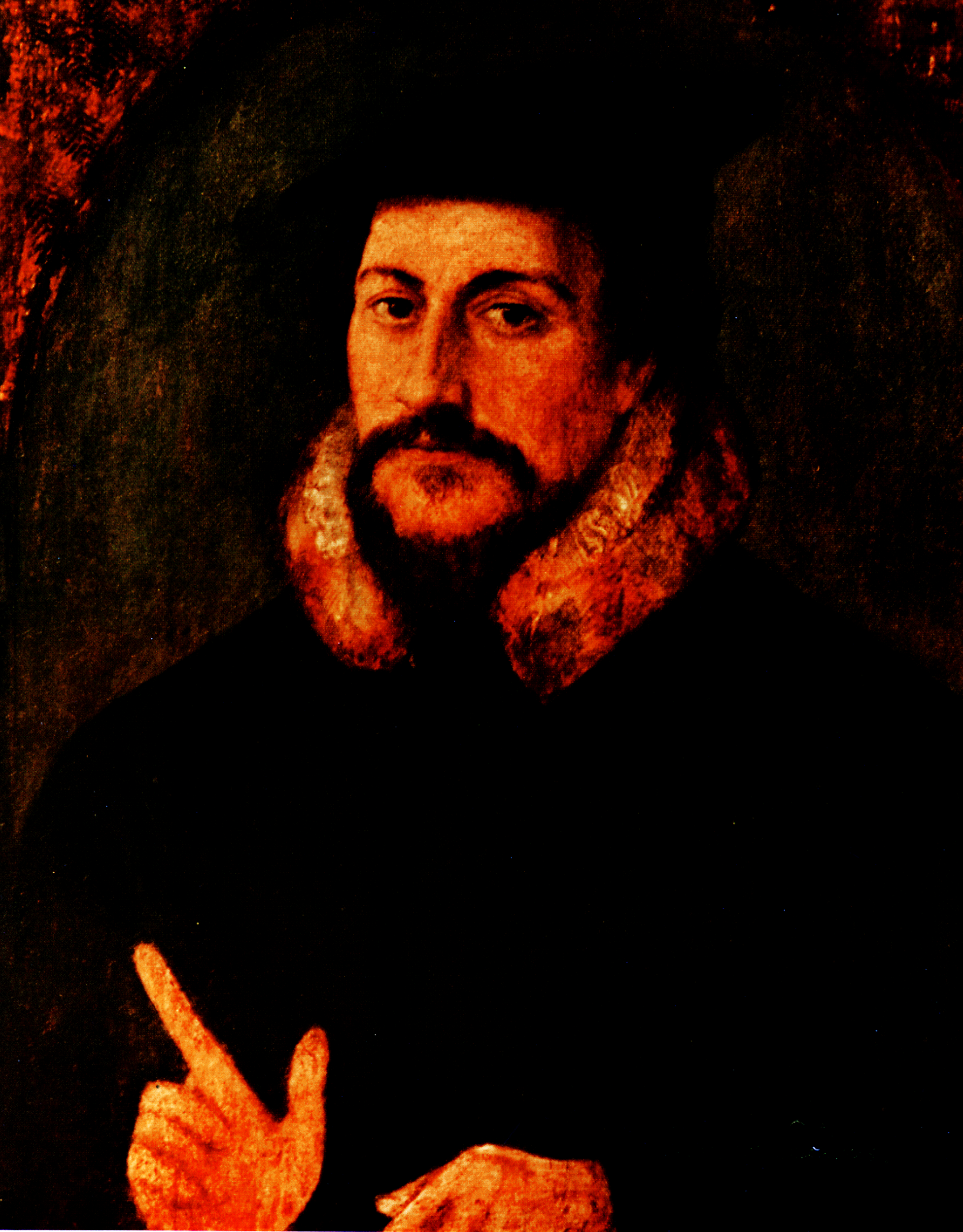 YOU DIE
HONIEBOOBO
HONE
YOU WON
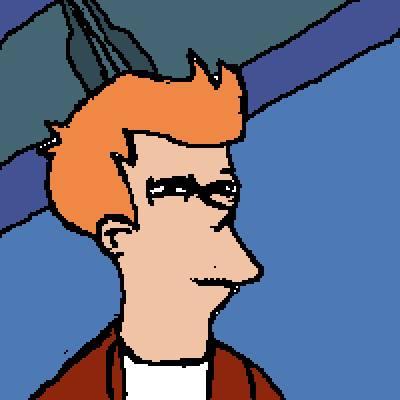 OK OK